به نام خدا
محقق:علی اکبر روستا
استاد راهنما:جناب آقای آرین میرفندرسکی
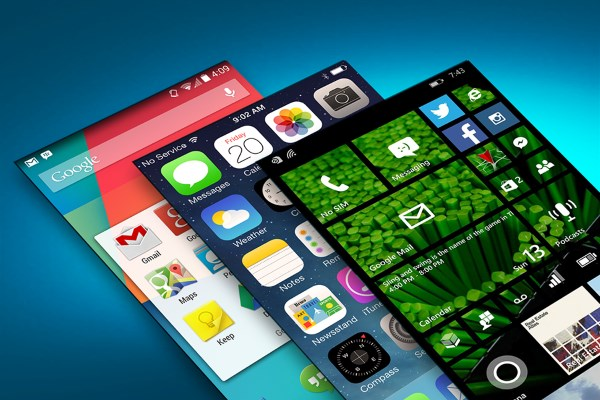 مقایسه اندروید ۴.۴، iOS 7 و ویندوز فون ۸
فهرست
قیمت
اپلیکیشن ها
مارکت های جانبی و روال نصب اپلیکیشن
عمر باتری و مدیریت آن
دستیاران صوتی
ارتباطات بی سیم
امنیت
دوربین
جمع بندی
منبع
قیمت
فاکتور اصلی اکثر خریداران تلفن همراه در ایران اول قیمت و بعد کارایی است. بنابراین خیلی از فاکتورها مثل دوربین، سخت افزار و غیره طبیعتا فدای این موضوع خواهد شد. بنابراین تلفن های با قیمت کم و سخت افزار قوی بیشتر مورد توجه قرار خواهد گرفت تا یک تلفن گران قیمت و سخت افزار فوق العاده.
اپل هنوز هیچ تلفن میان رده ای ندارد و آخرین آیفونی که عرضه کرده بدون قرار داد با ۶۵۰ دلار به فروش می رسد که از اکثر تلفن های حال حاضر گران تر است. حتی iPhone 5C که ۱۰۰ دلار هم ارزان تر است همچنان جزو تلفن های گران محسوب می شود.
شریک اصلی سخت افزاری مایکروسافت فعلا نوکیا است و همیشه در ساخت تلفن های با کیفیت و ارزان قیمت موفق عمل کرده. در حال حاضر تلفن های مبتنی بر ویندوز فون قیمت های متنوعی دارند. لازم است بگویم که شرکت هایی مثل سامسونگ، ZTE، الجی، لنوو و هواوی هم برای مشارکت در این سیستم عامل مشغول مذاکره با مایکروسافت هستند و احتمال دارد به زودی شاهد تلفن های ویندوز فونی ارزان تر هم باشیم.
اما از نظر قیمت کم و سخت افزار قوی فعلا هیچ سیستم عاملی قادر به رقابت با اندروید نیست. انتخاب های بسیار بسیار زیادی وجود دارد که شما قیمت کمی برای یک سخت افزار نسبتا قوی پرداخت کنید. موتورولا، الجی، سامسونگ، هواوی، ZTE از جمله شرکت هایی هستند که محصولات با کیفیت و ارزان قیمتی دارند.
برنده: اندروید
اپلیکیشن ها
در این زمینه به راحتی می توان ویندوز فون را بازنده نامید چرا که اختلاف بسیار زیادی در تعداد اپلیکیشن ها بین این سیستم عامل و اندروید و iOS وجود دارد.
اپلیکیشن های اندروید: ۱.۲ میلیون عدد
اپلیکیشن های آی او اس: ۱.۲ میلیون عدد
اپلیکیشن های ویندوز فون: ۲۴۵ هزار عدد
بنا به نظرسنجی های انجام شده، توسعه دهندگان ترجیح می دهند اپلیکیشن هایشان را در پلتفرم iOS عرضه کنند تا اندروید. دقت داشته باشید اکثر اپلیکیشن ها اول برای iOS منتشر می شود و سپس اندروید. اپل در انتشار اپلیکیشن های iOS از نظر کیفیت بسیار بیشتر از اندروید و گوگل حساسیت به خرج می دهد ولی گوگل پلی هم از نظر تعداد اپلیکیشن های رایگان رتبه بالاتری دارد.
برنده: ios
مارکت های جانبی و روال نصب اپلیکیشن
بدون هیچ شکی اندروید در زمینه نصب اپلیکیشن و وجود مارکت های جانبی بسیار بالاتر از اپل و مایکروسافت قرار دارد. هرچند این آزادی ریسک نصب بدافزار را هم بالاتر می برد اما با کمی احتیاط و رعایت نکات ایمنی می توان از بروز چنین مشکلی جلو گیری کرد. مایکروسافت و اپل هر دو اجازه فعالیت مارکت های جانبی را نداده اند. اگر راحتی نصب اپلیکیشن برای شما یک ملاک بسیار مهم است بدون شک باید اندروید را انتخاب کنید.
برنده: اندروید
عمر باتری و مدیریت آن
یکی از بزرگترین دلایل شکایت کاربران از تلفن های هوشمند، مصرف باتری بالای آنها است. انجام این مقایسه کمی سخت است چرا که با سخت افزارهای یکسانی روبرو نیستیم. اگر بگوییم iOS توانایی مدیریت باتری بهتری دارد در جواب می توان گفت گجت های اندرویدی با ظرفیت باتری بالاتر هم وجود دارد که به راحتی آیفون را کنار بزند. اما موضوعی که وجود دارد این است که شما به راحتی می توانید در اندروید مقدار مصرف باتری را با جزئی ترین اطلاعات زیر نظر داشته باشید و حتی ببینید چه اپلیکیشنی بیشترین مصرف را دارد و فعالیت آن را محدود کنید. این قابلیتی نیست که iOS و ویندوز فون داشته باشند.
برنده: اندروید
دستیاران صوتی
هر سه پلتفرم دستیار صوتی خاص خود را دارند: کورتانا، سیری و گوگل ناو. مقایسه این سه در این مطلب نمی گنجد و نیازمند یک بررسی دقیق تر است. اما باید بگوییم هر سه مجموعه زیادی از دستورات را به خوبی درک می کنند. سیری بیشتر شبیه به یک دستیار ساده است که اعمالی مثل اضافه کردن قرار ملاقات در تقویم، مرور در اینترنت یا تماس گرفتن را انجام می دهد. گوگل ناو علاوه بر دستورات سیری، در مسیر یابی و گردآوری اطلاعات از اینترنت عملکرد بسیار خوبی دارد.
اما مایکروسافت با عرضه کورتانا قصد دارد یک باور تازه به کانسپت “دستیار صوتی” ببخشد. هوش مصنوعی پشت کورتانا گاهی با شما شوخی های ریز می کند، در عملکرد هم بسیار قدرتمند ظاهر می شود. اجرای اپلیکیشن ها، ایجاد یادآوری های مرتبط با مخاطبین دفترچه تلفن شما و بسیاری امکانات دیگر کورتانا را به یک دستیار صوتی واقعی تبدیل کرده است. به جرات می توان گفت مایکروسافت مسیر خوبی را پیش گرفته و کورتانا می تواند برگ برنده پلتفرم ویندوز فون باشد.
برنده: ویندوز فون
ارتباطات بی سیم
امروزه تمام پلتفرم های موبایل از ارتباطات بلوتوث و وای-فای پشتیبانی می کنند. تفاوت این ۳ پلتفرم تنها در پشتیبانی در NFC (ارتباط از راه نزدیک) است که فعلا در تلفن های اندرویدی و ویندوز فونی به وجود دارد. اما قابلیت های آن در اندروید بسیار بیشتر است و شما به سادگی می توانید هرگونه فایلی را بین ۲ دستگاه اندرویدی منتقل کنید.
برنده: اندروید
امنیت
همانطور که در بخش “مارکت های جانبی و روال نصب اپلیکیشن” گفتیم، اندروید به دلیل ساختاری که دارد بیشتر در معرض بدافزار قرار می گیرد. چرا که افراد به راحتی می توانند هر گونه اپلیکیشنی را در تلفن همراه خود نصب کنند. متاسفانه اکثرا به مسائل امنیتی هم توجهی ندارند و اپلیکیشن ها را از هر جایی به غیر از گوگل پلی نصب می کنند.
اما اپل به شدت در این مورد سخت گیر است. شما تقریبا نمی توانید به راحتی هر اپلیکیشنی را در آیفون نصب کنید و تنها راه دریافت اپلیکیشن ها از طریق اپ استور اپل است. در آیفون ۵اس وجود سنسور اثر انگشت موسوم به تاچ آی دی ضریب امنیت دستگاه را بیش از پیش بالا برده.
اما ویندوز فون هنوز آنطور که باید نسبت به دو پلتفرم دیگر استفاده نشده ولی مایکروسافت در حال بهبود وضعیت امنیتی این سیستم عامل است.
برنده: ios
دوربین
دوربین یکی دیگر از سخت افزارهایی است که اپل بالاترین کیفیت آن را در دستگاه های جدید خود پیاده می کند. دوربین ۸ مگاپیکسلی آیفون ۵ اس در عدد از دوربین های گلکسی اس ۵ و لومیا ۱۰۲۰ عقب مانده اما کیفیت به بالا رفتن مگاپیکسل نیست. دوربین اپل جزئیات و رنگها را به خوبی ثبت می کند و همچنین در تاریکی شب هم عملکرد بسیار خوبی دارد.
اپلیکیشن دوربین هر سه پلتفرم قابلیت های خیلی خوبی دارند و تصاویر را به سرعت ثبت می کنند. اما در این بین اپلیکیشن های شخصی سازی شده توسط سازندگان در اندروید شاید بعضا قابلیت های بیشتری داشته باشند. اما در کل می توان گفت دوربین اپل از هر نظر بهتر از دیگر دستگاه ها عمل می کند.
برنده: ios
جمع بندی
امتیازهای کسب شده توسط این سه پلتفرم اینگونه است: اندروید ۸ امتیاز، آی او اس ۶ امتیاز و ویندوز فون ۱ امتیاز. در چهار مورد هم برابر بودند. اما این بدین معنی نیست که اندروید بهتر از دیگر سیستم عامل ها است یا ویندوز فون از همه بدتر عمل می کند. بلکه سلایق و ملاک های افراد مشخص کننده برتری این سیستم عامل ها نسبت به یکدیگر هستند. شاید بهتر باشد به جای دعوا و انگشت اتهام به علایق دیگران زدن، ملاک های خود را بسنجیم و به این درک برسیم که اگر سیستم عاملی را دوست داریم دلیل بر آن نیست که دیگر پلتفرم ها “کپی کار” یا “افتضاح” هستند. هر سه پلتفرم فقط در صورتی که نیاز های خود را بشناسید، برای شما سیستم عامل های بسیار خوبی خواهند بود.
منبع
digiato.com
پایان